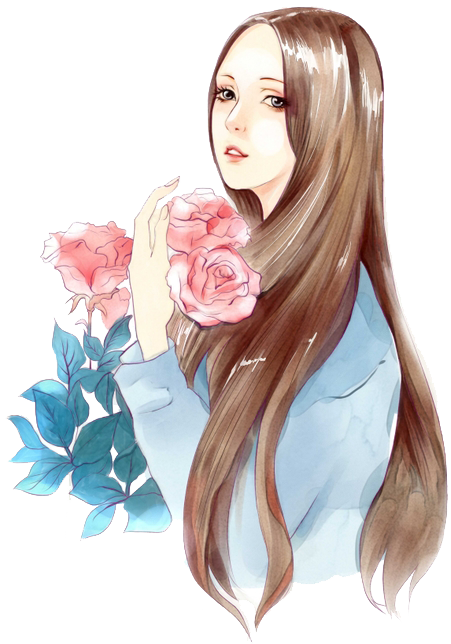 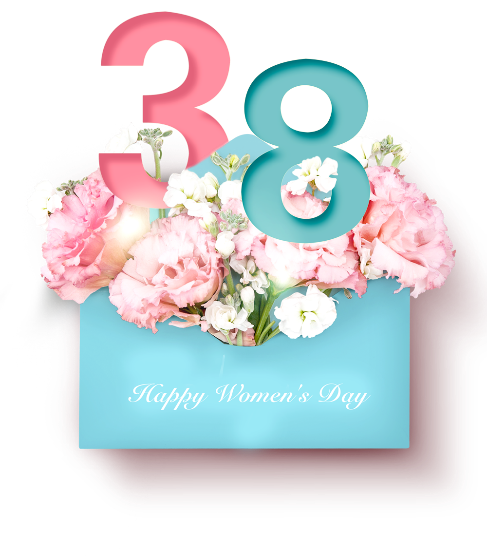 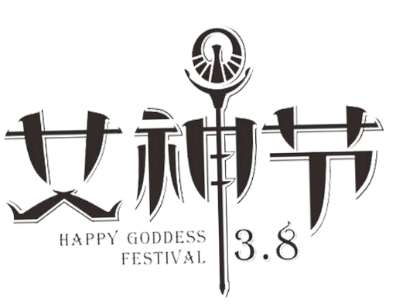 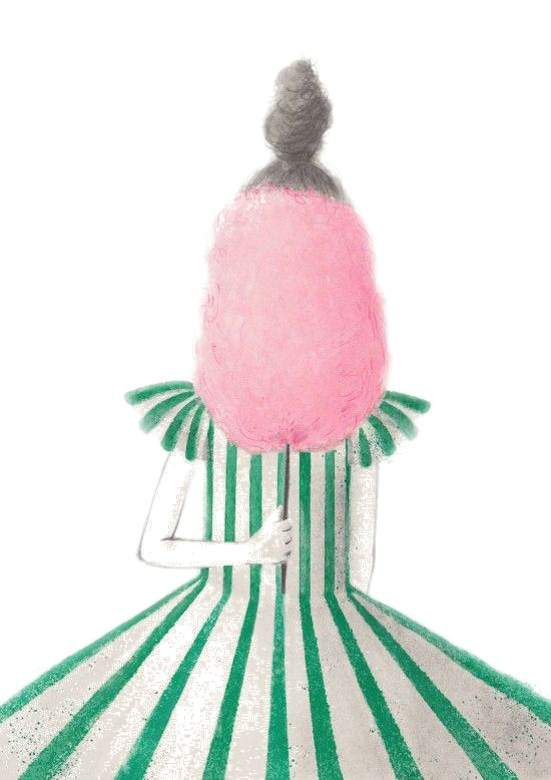 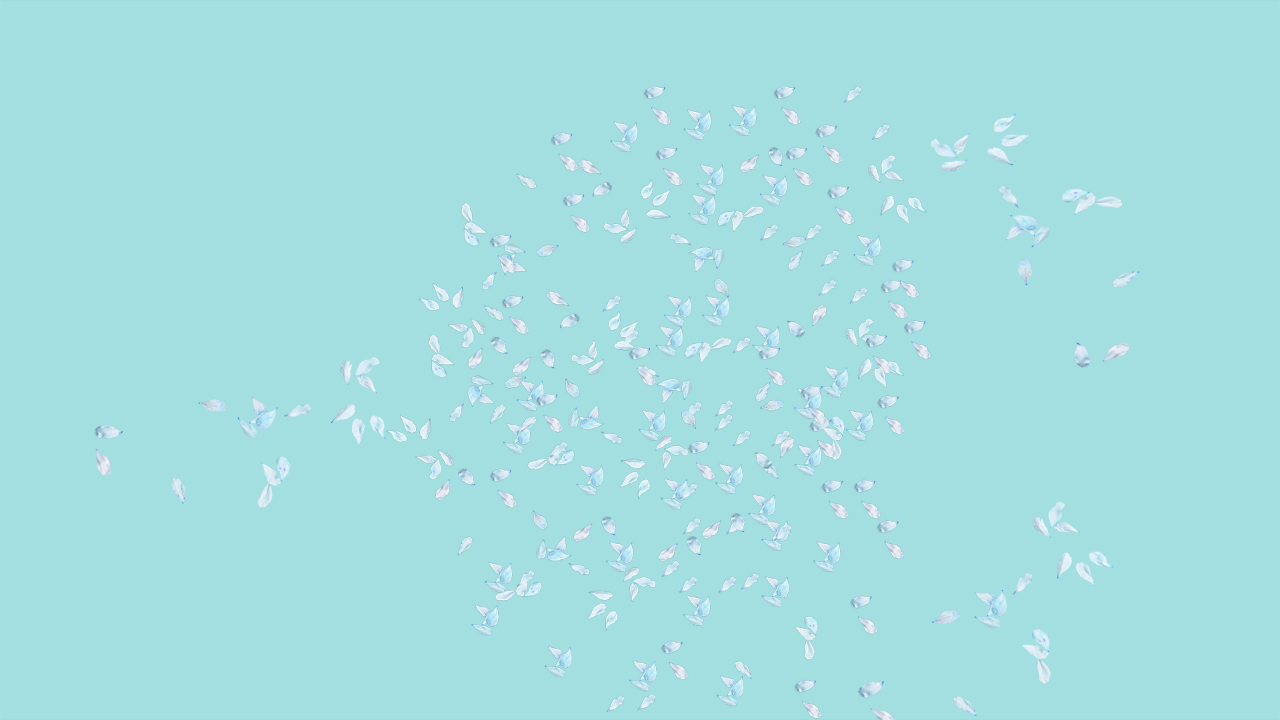 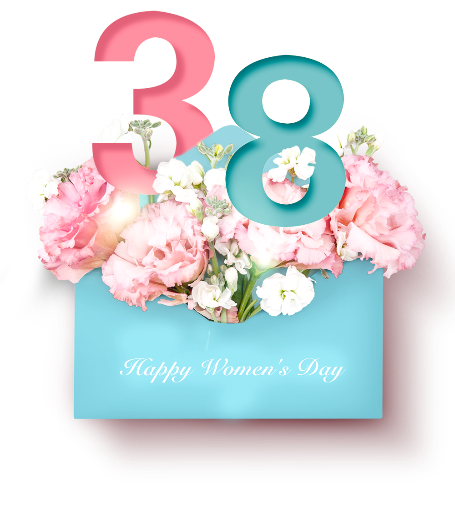 二十岁的女人是百合，
纯真美丽;
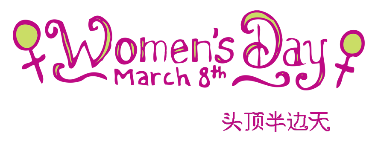 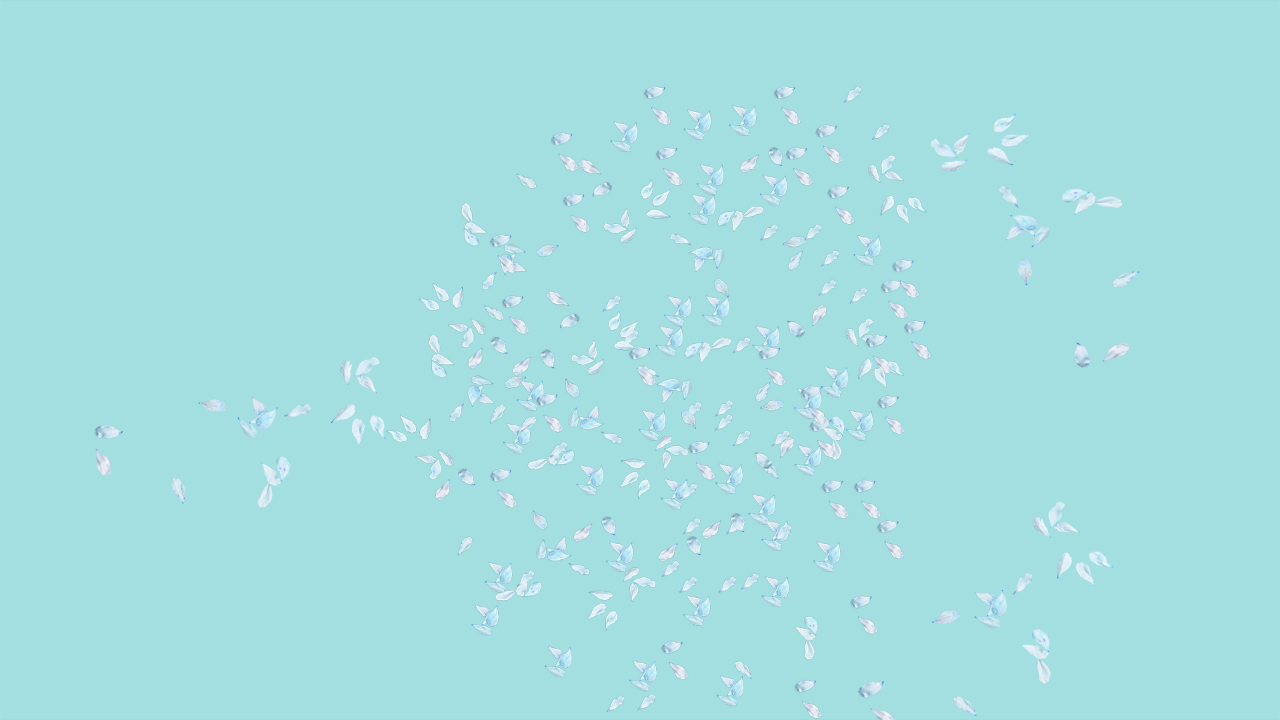 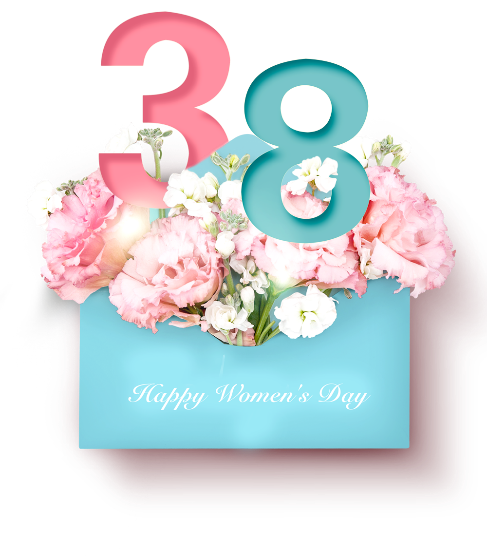 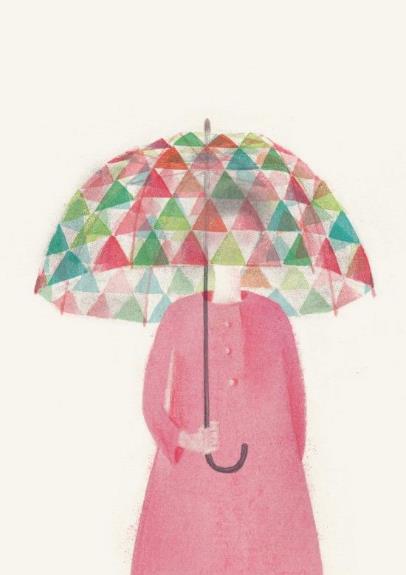 三十岁的女人是兰花，
高贵幽雅;
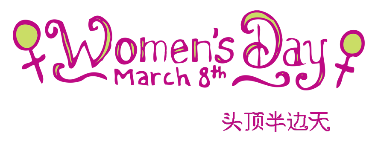 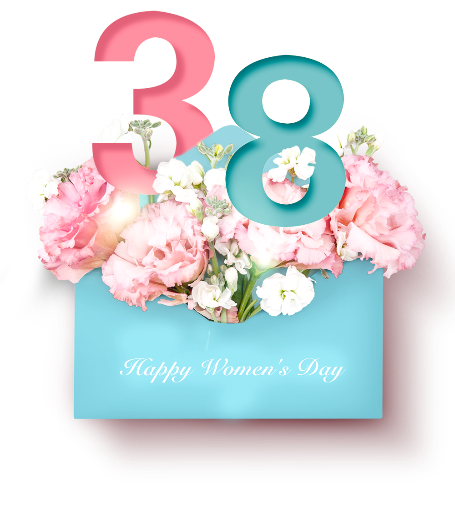 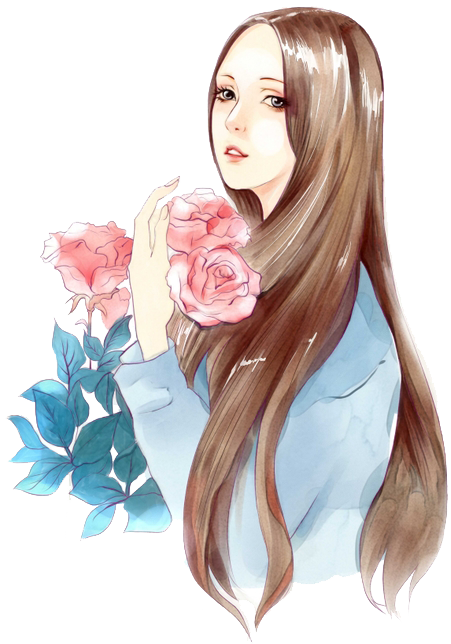 四十岁的女人是玫瑰，
艳压群芳
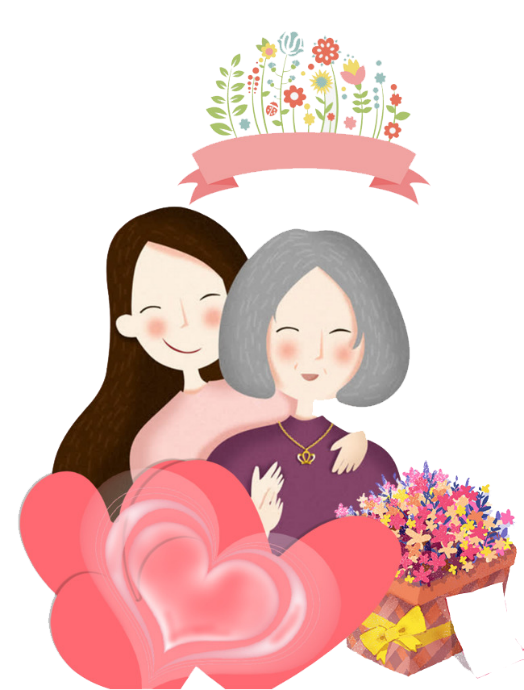 五十岁的女人是菊花，
和蔼可亲
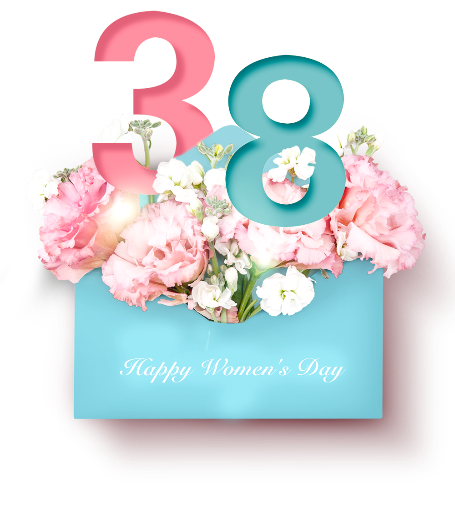 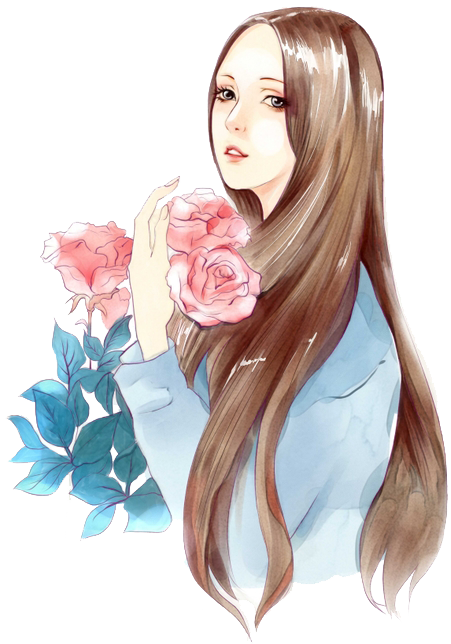 妇女节到，给如花的你送出最美的祝福
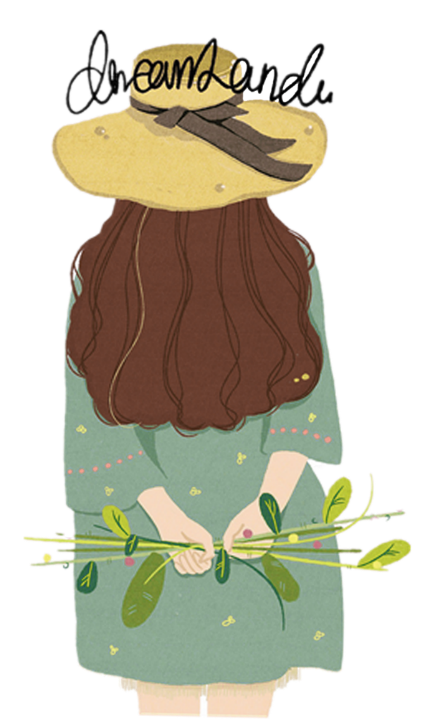 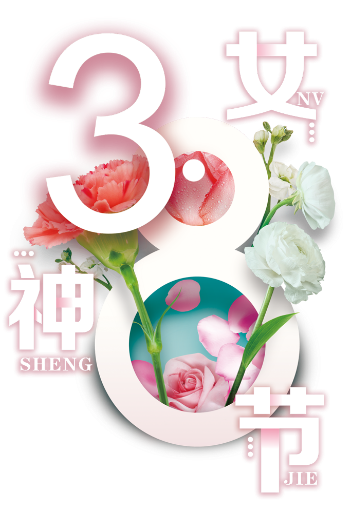 愿你女神节快乐，
欢乐如花!
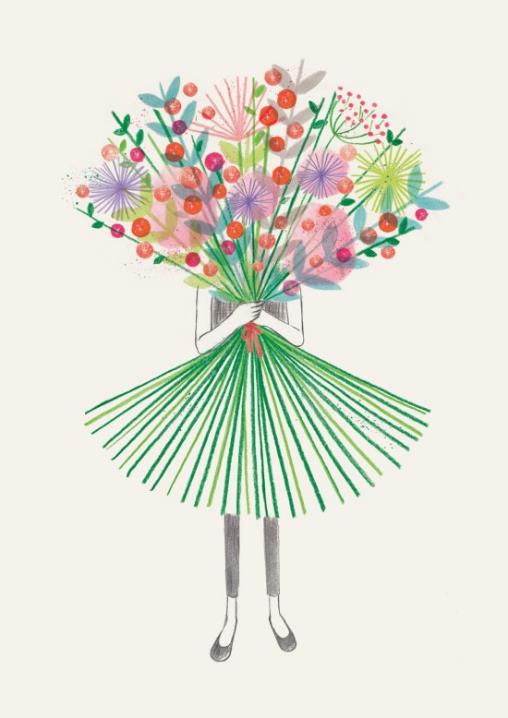 女神节
快乐！
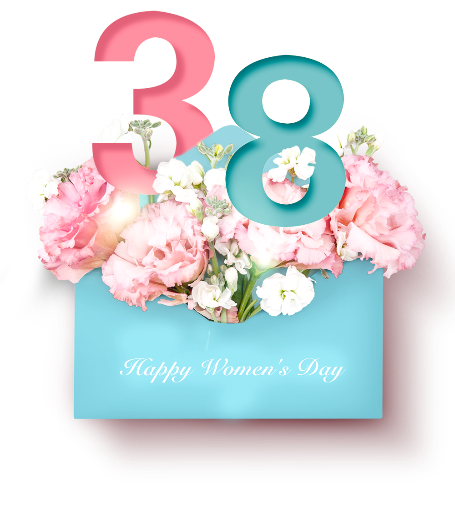